Supplementary information for Chemical Engineering Explained © The Royal Society of Chemistry 2018
Chemical Engineering Explained
Supplementary File: Chapter 1
Supplementary information for Chemical Engineering Explained © The Royal Society of Chemistry 2018
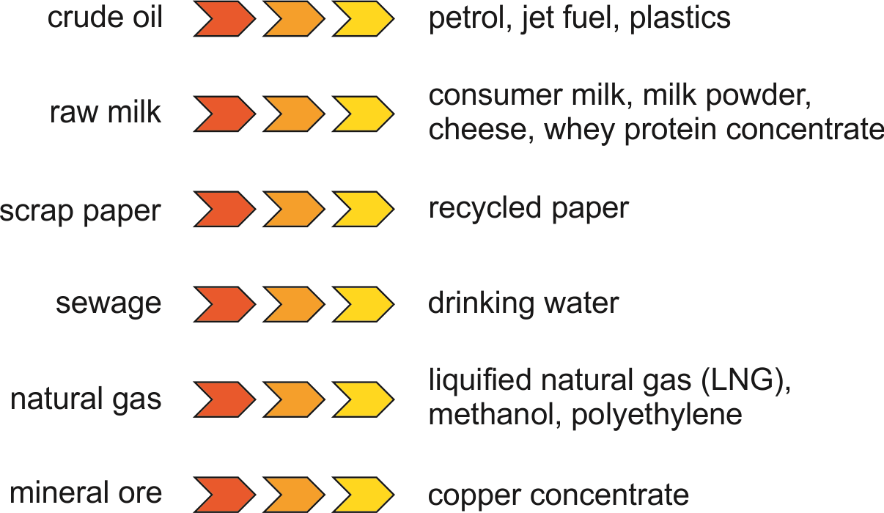 Figure 1.1 If a process must be engineered, then a chemical engineer will be involved.
Supplementary information for Chemical Engineering Explained © The Royal Society of Chemistry 2018
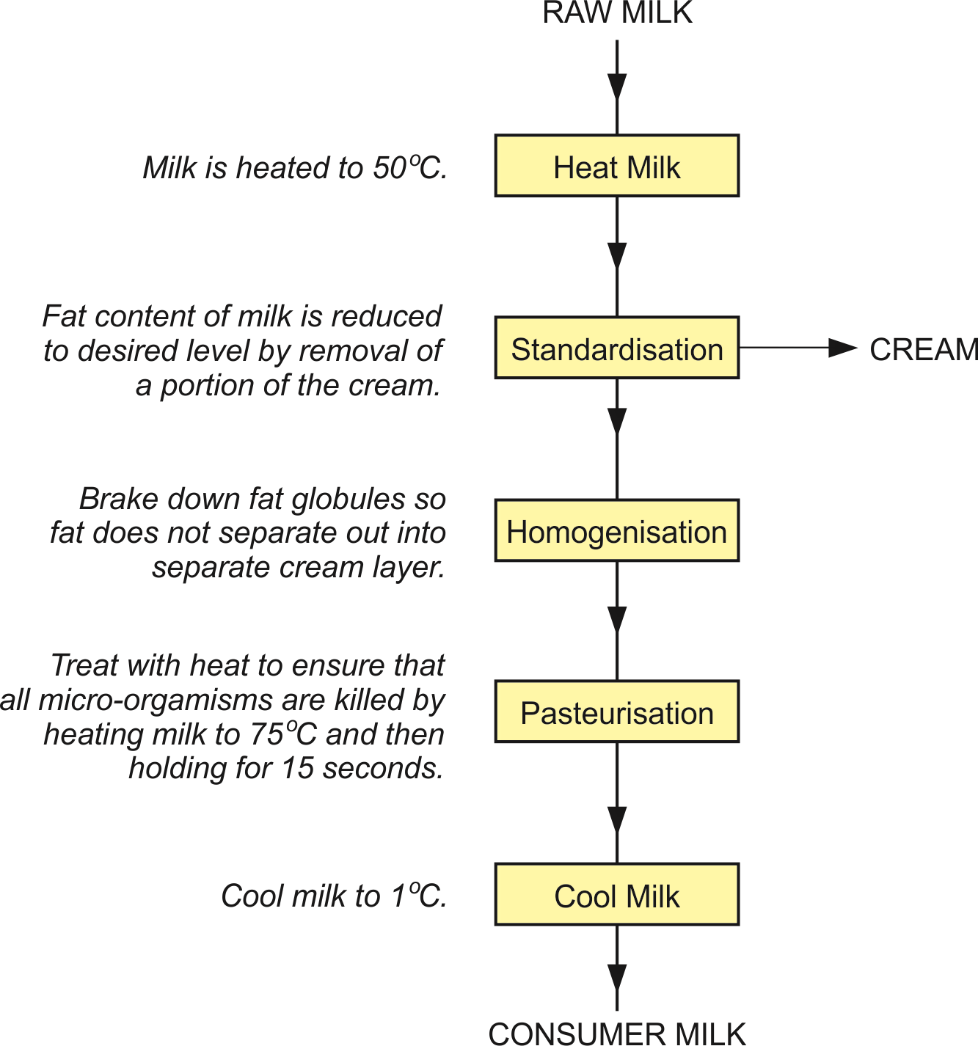 Figure 1.2 The basic steps in producing milk that has been standardised, homogenized and pasteurised.
Supplementary information for Chemical Engineering Explained © The Royal Society of Chemistry 2018
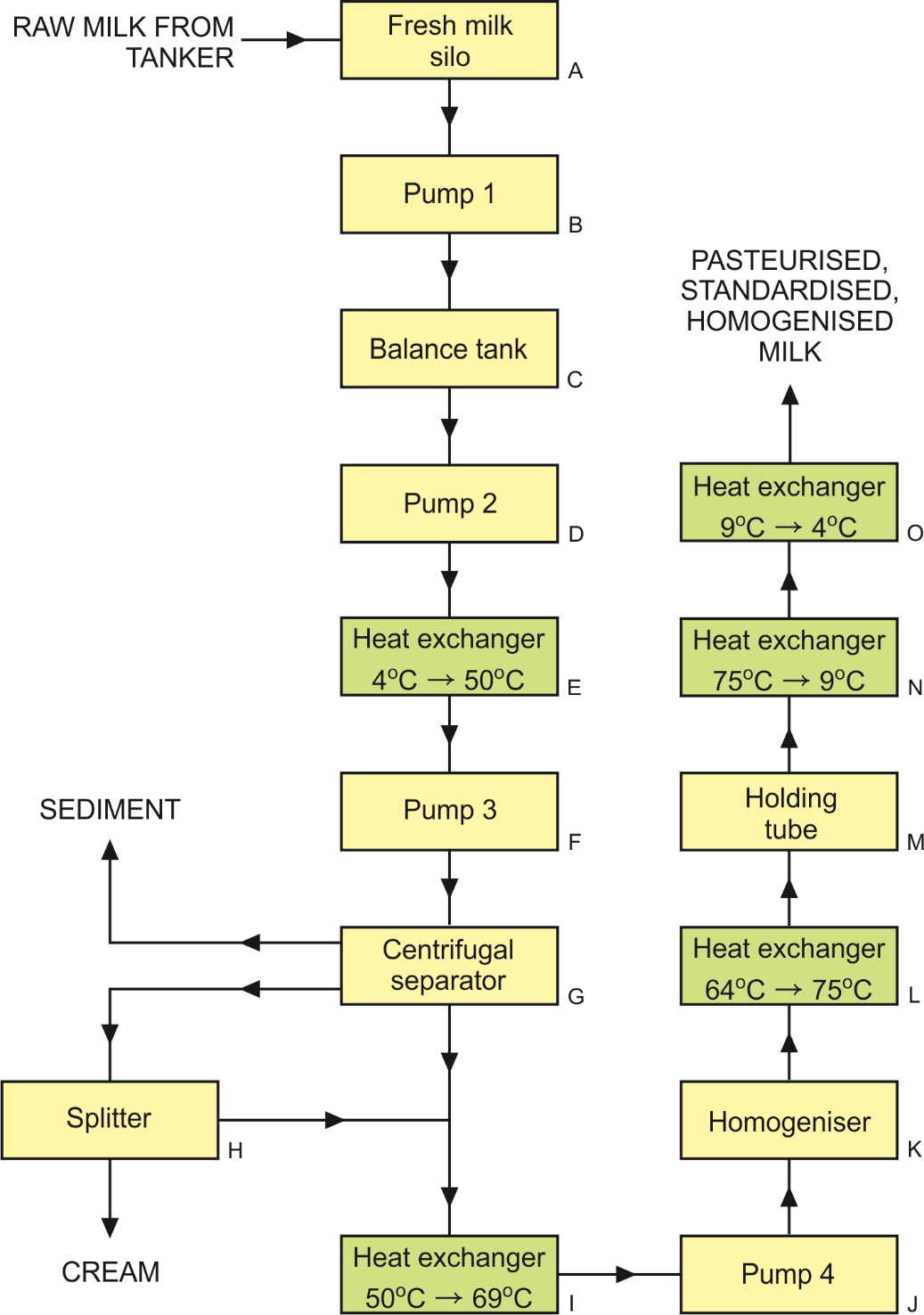 Figure 1.3 More detailed steps for producing milk for the consumer
Supplementary information for Chemical Engineering Explained © The Royal Society of Chemistry 2018
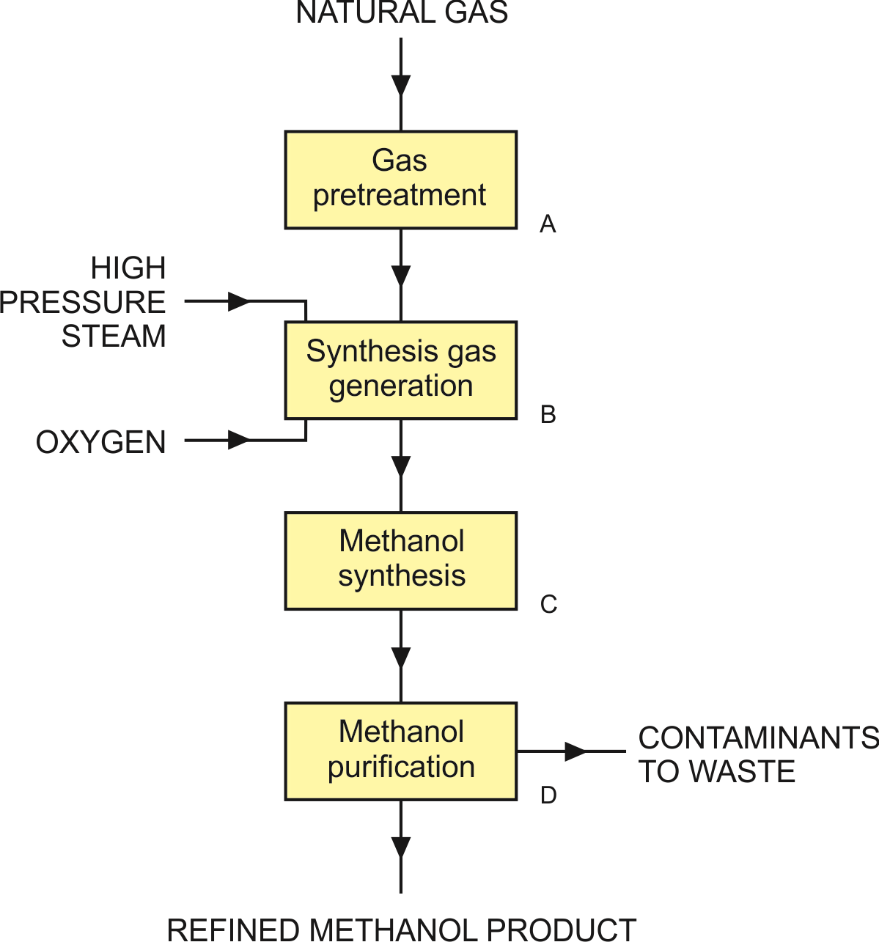 Figure 1.4 The basic steps in producing methanol from natural gas, steam and oxygen.
Supplementary information for Chemical Engineering Explained © The Royal Society of Chemistry 2018
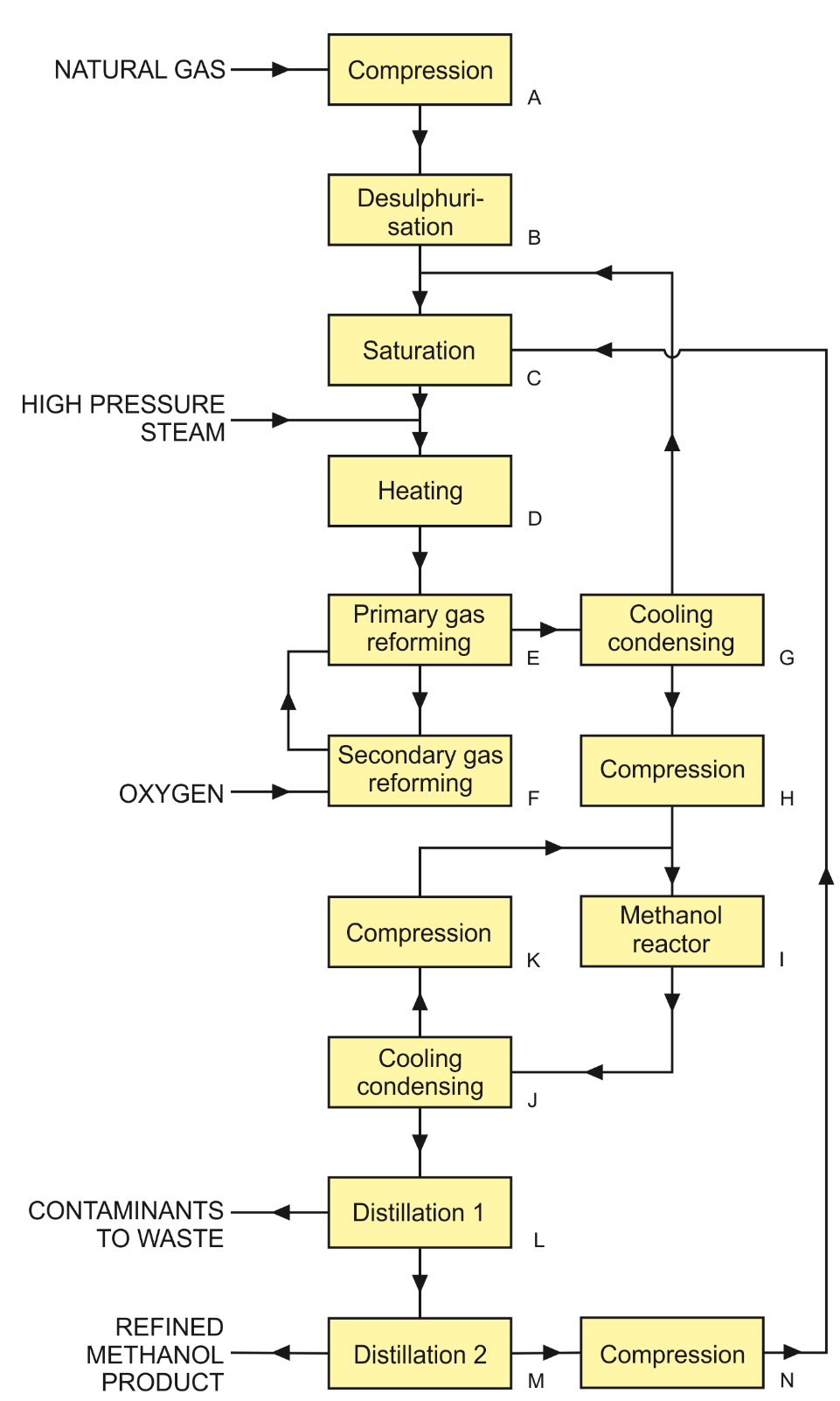 Figure 1.5 More detailed steps in the process for production of methanol.